Figure 5. Experiment 2 — a scheme of the experiment’s design. Stimuli consisted of gray-scale images of ...
Cereb Cortex, Volume 14, Issue 5, May 2004, Pages 575–585, https://doi.org/10.1093/cercor/bhh019
The content of this slide may be subject to copyright: please see the slide notes for details.
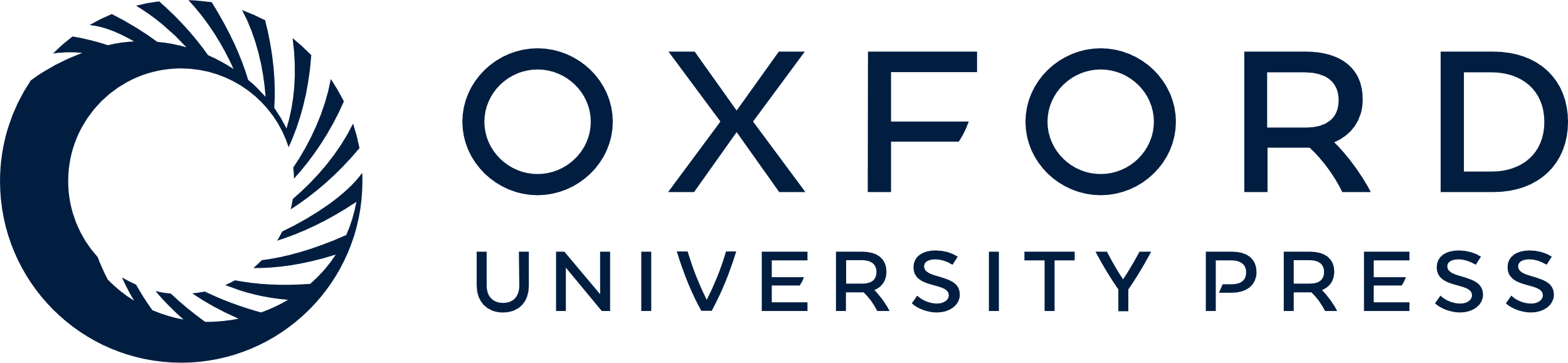 [Speaker Notes: Figure 5. Experiment 2 — a scheme of the experiment’s design. Stimuli consisted of gray-scale images of animals presented at either 4 or 1 Hz. Timing and epoch lengths were similar to those used in experiment 1 (see Fig. 2).


Unless provided in the caption above, the following copyright applies to the content of this slide:]